Скорость света.Прямолинейность распространения света
8 класс
Парабкович Л.А.
Опыты по определению скорости света
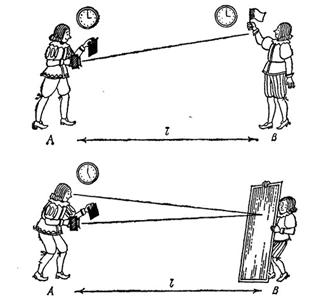 Галилео Галилей
Вывод: 
измеряемый промежуток времени так мал, что может рассматриваться лишь как реакция человека
Скорость света – бесконечно малая
Опыты по определению скорости света
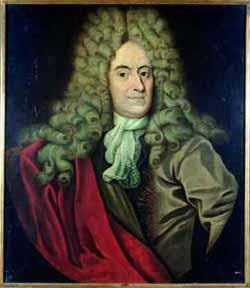 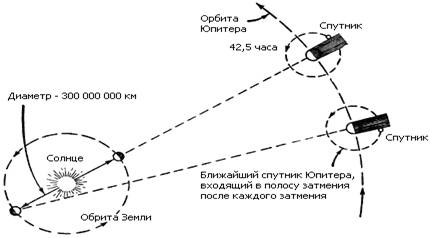 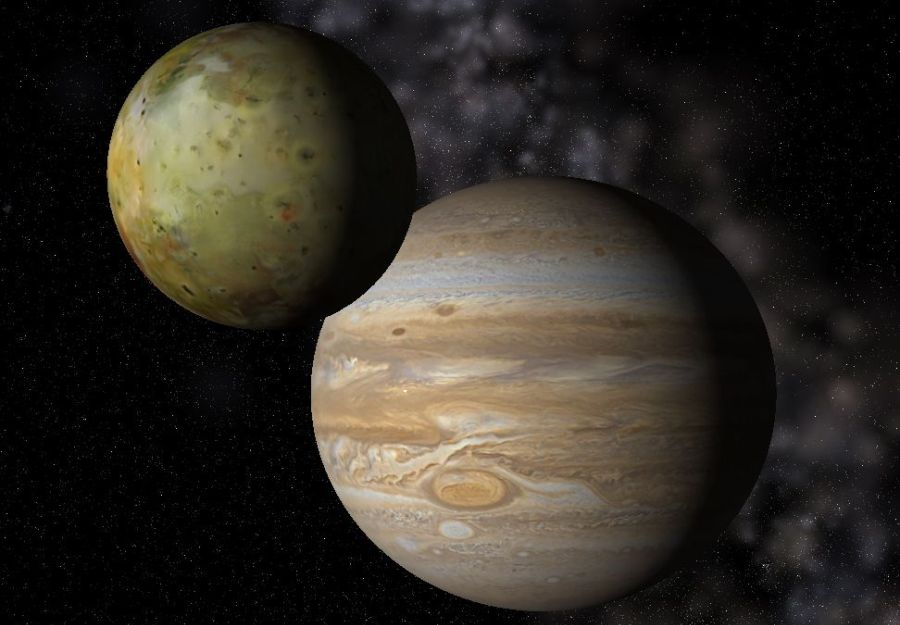 О. Ремер
Вывод: 
Скорость света составляет 215000 км/с
Опыты по определению скорости света
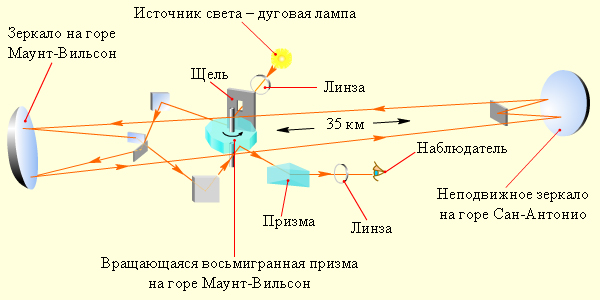 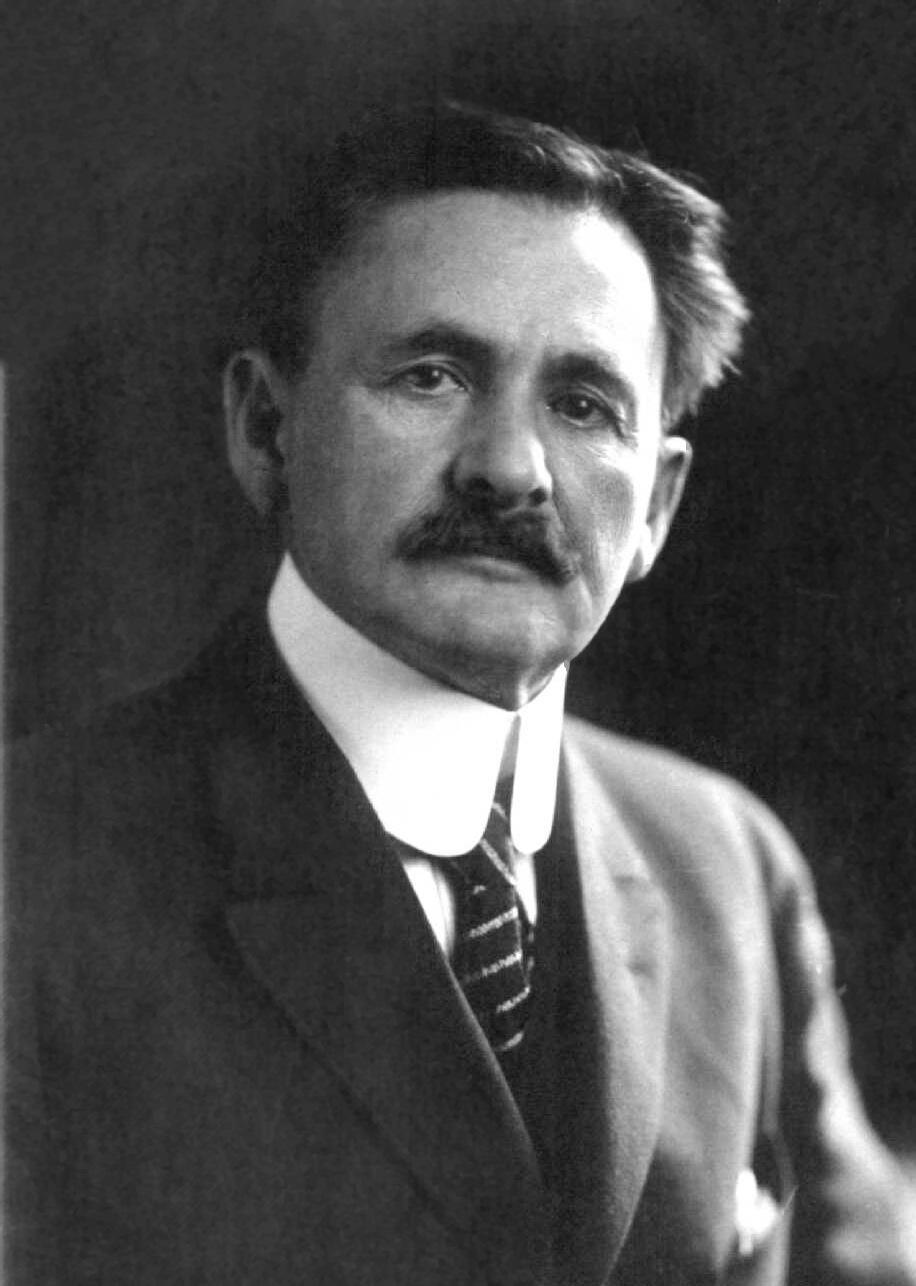 Вывод: 
Скорость света 299700км/с
А.Майкельсон
Скорость света:с=300000 км/сСкорость света отличается в различных средах
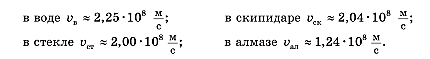 Оптическая среда
более плотная
менее плотная
(среда, в которой свет распространяется с большей скоростью)
(среда, в которой свет распространяется с меньшей скоростью)